COIL VIRTUAL EXCHANGE FOR GENERAL EDUCATION
CINDY XINQUAN JIANG
OFFICE OF INTERNATIONAL AFFAIRS
2
COIL Virtual Exchange Initiatives
COIL – Collaborative Online International Learning
Launched in 2020
COIL Learning Community (SP2020, SP2021, AU2023) 
30+ instructors (main & regional campus) and international parnters 
Count as GE Integrative Practices – Global and intercultural learning
Pitch Deck
20XX
3
COIL Virtual Exchange Today
4
How does COIL Virtual Exchange work?
Shared learning outcomes
Collaborative project
Co-facilitation 
Cross-cultural communication and intercultural learning
Lasts 5-8 weeks
Project based or course based
COIL COMPONENTS
INTERCULTURAL LEARNING ACTIVITY
(ICEBREAKER)
COLLABORATION PROJECT
STRUCTURED REFLECTION
Structured intercultural conversations
Facilitated reflection
Targeted intercultural learning outcomes
Working in diverse teams
Collaborative learning 
Practice intercultural communication and problem-solving skills
Individual and/or group reflections
Reflection on cross-cultural collaboration as well as project outcomes
Targeted intercultural development
5
FRIT 3054: Intercultural competence for global citizenship 
COIL Timeline
ASSESSEMENT
WEEK 1 - 3
WEEK 4-7
WEEK 8
ASSESSEMENT
✓
✓
IDI
ICEBREAKER
REFLECTION
TEAMWORK
REFLECTION
IDI
COLLABORATIVE TEAMWORK
REFLECTION
Take the  IDI
Introduction
Name story
Hobbies
Cultural symbols
Team interview rationale
Interview plan
Team interview
Project video
Retake the IDI
What is the difference between COIL and study abroad?
COIL & Study abroad
IDI pre and post-test for SA and COIL participants
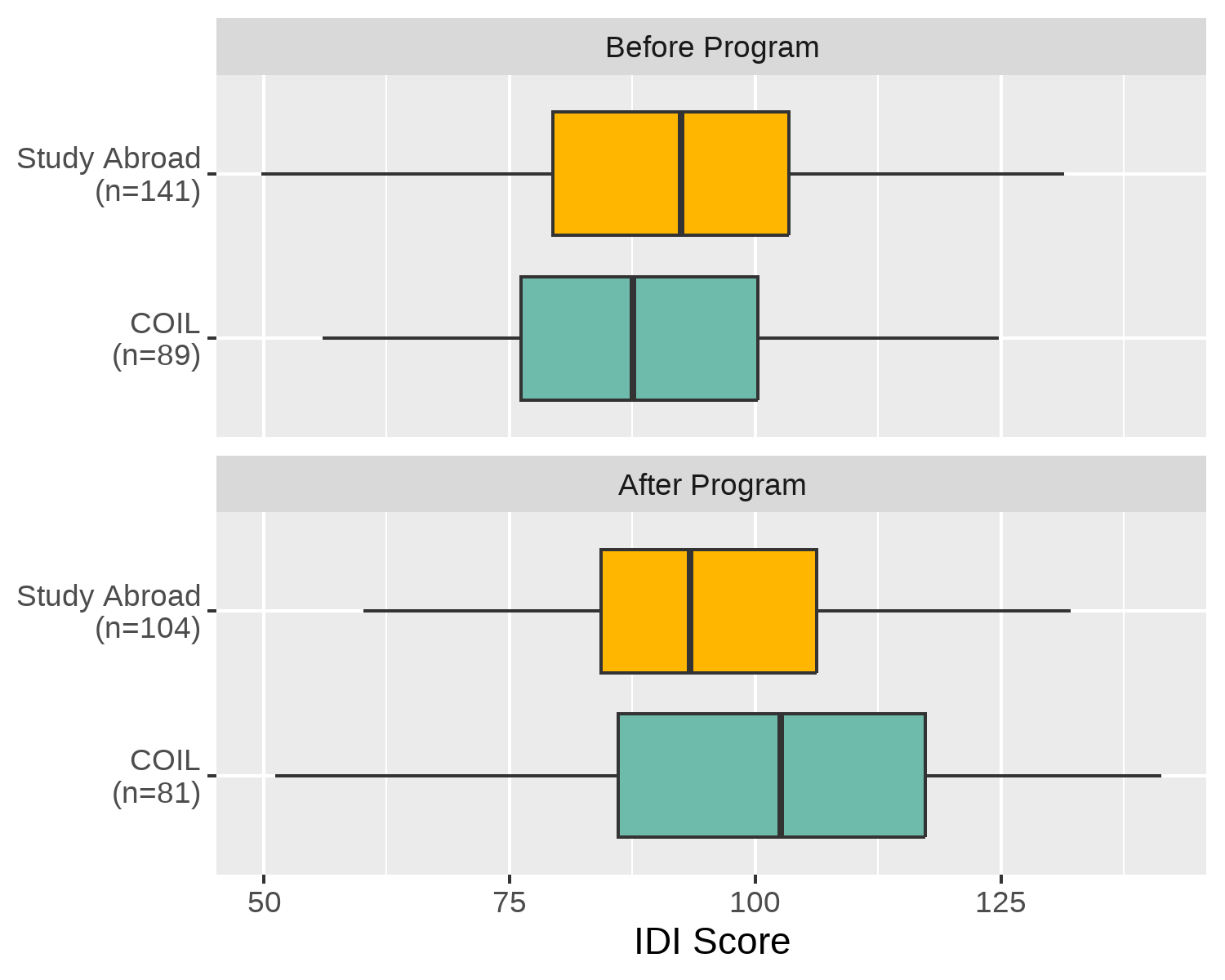 Pre-test: Average mean IDI score for SA participants is 3.98 points higher than COIL. 

Post-test: COIL students’ average score is 6.39 points higher than SA students (p = 0.02).
OFFICE OF INTERNATIONAL AFFAIRS
Individual gains in IDI
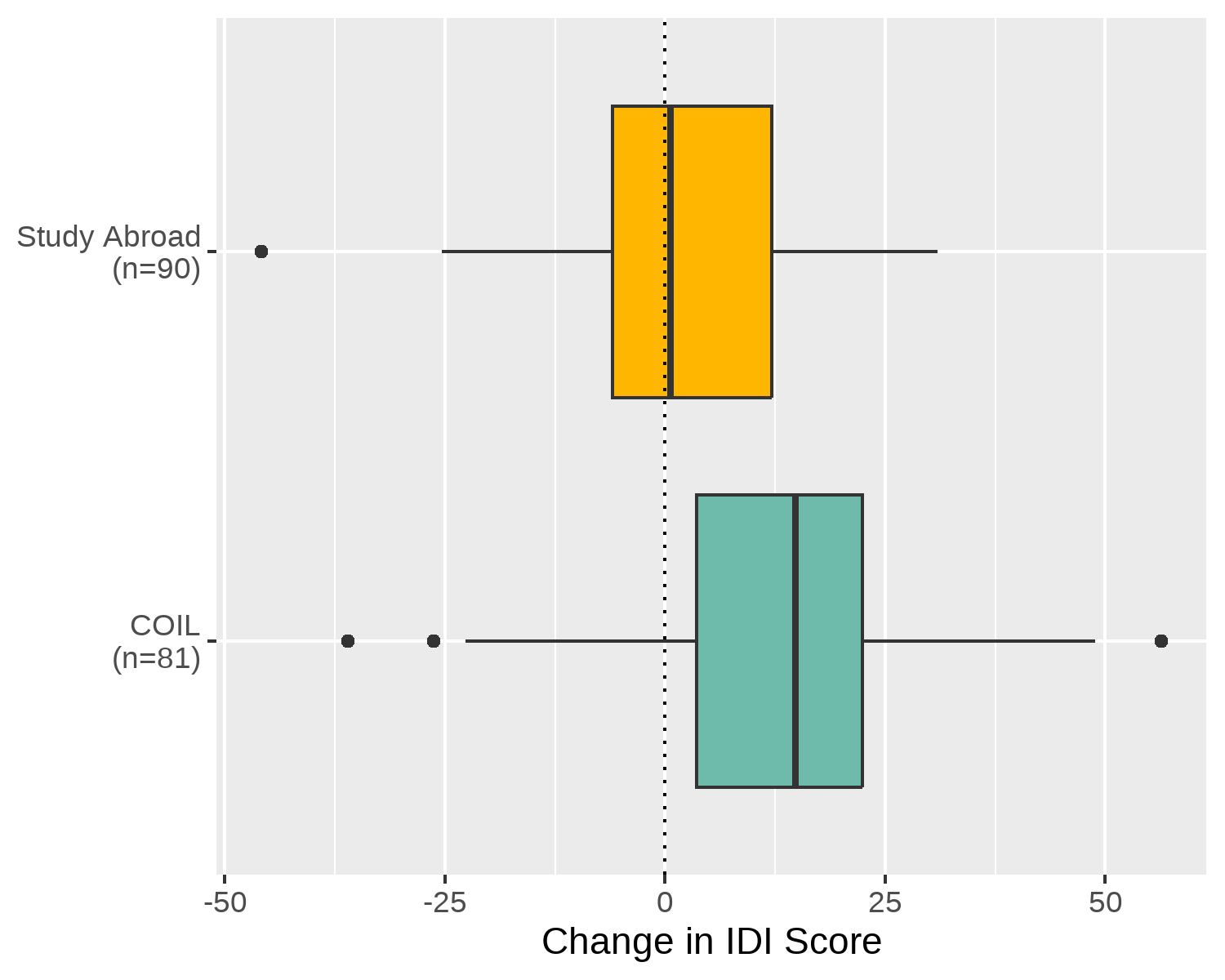 Average gain for SA = 2.16 points 

Average gain for COIL = 13.33 points (p <.001)
OFFICE OF INTERNATIONAL AFFAIRS
Student Demographics: Sex
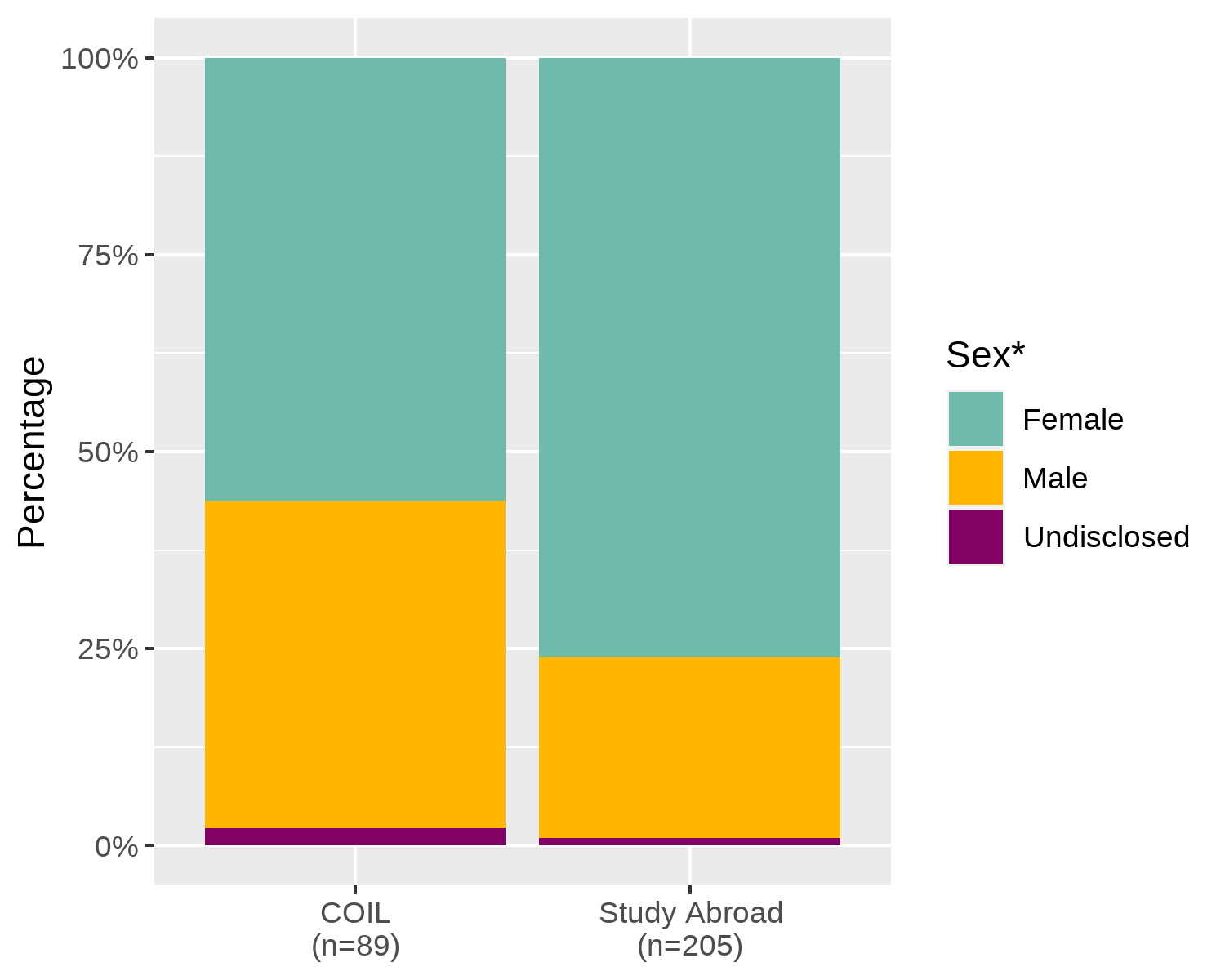 *As recorded in the university’s Student Information System
10
Student Demographics: Race and Ethnicity
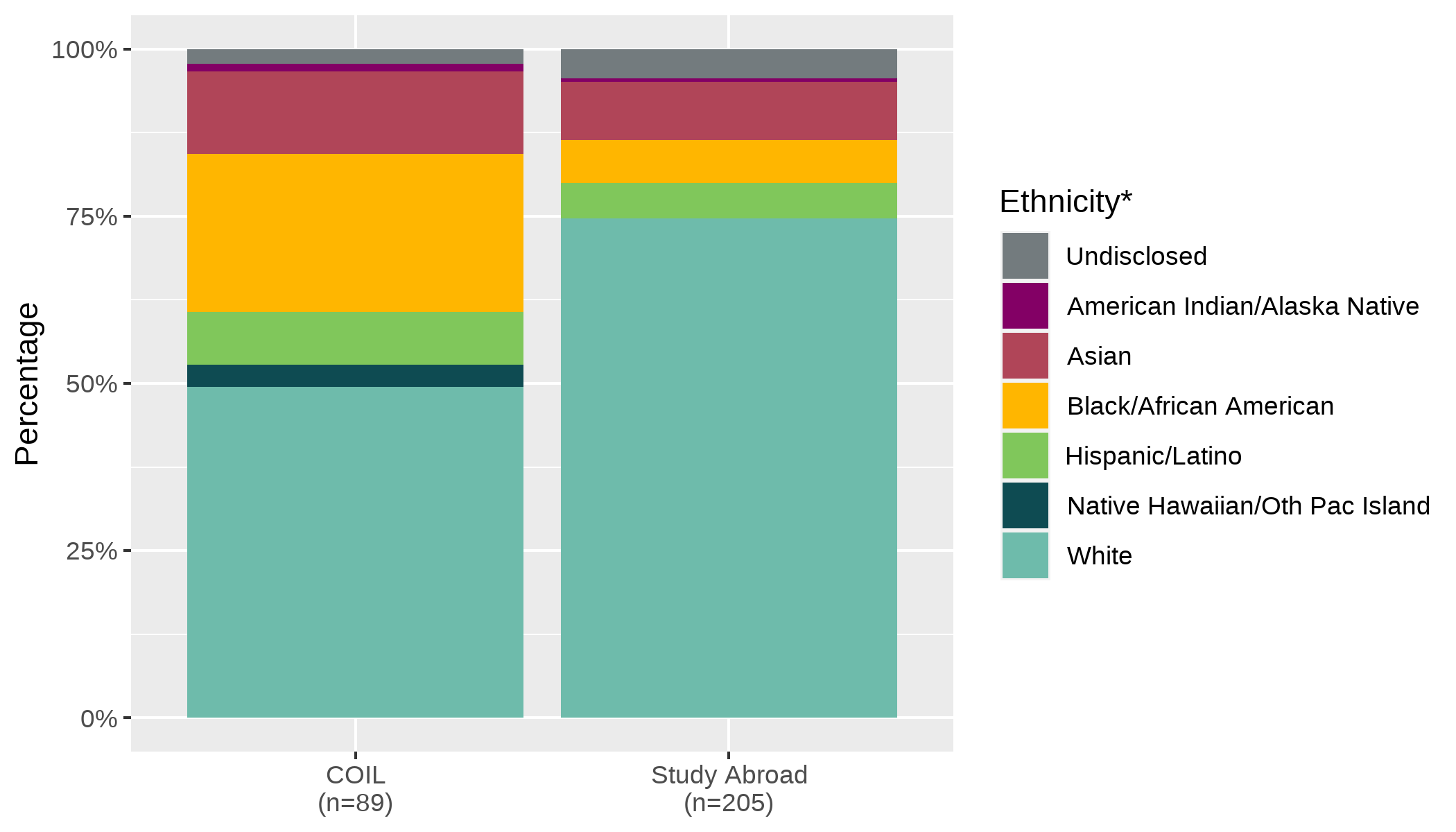 *As recorded in the university’s Student Information System
11
12
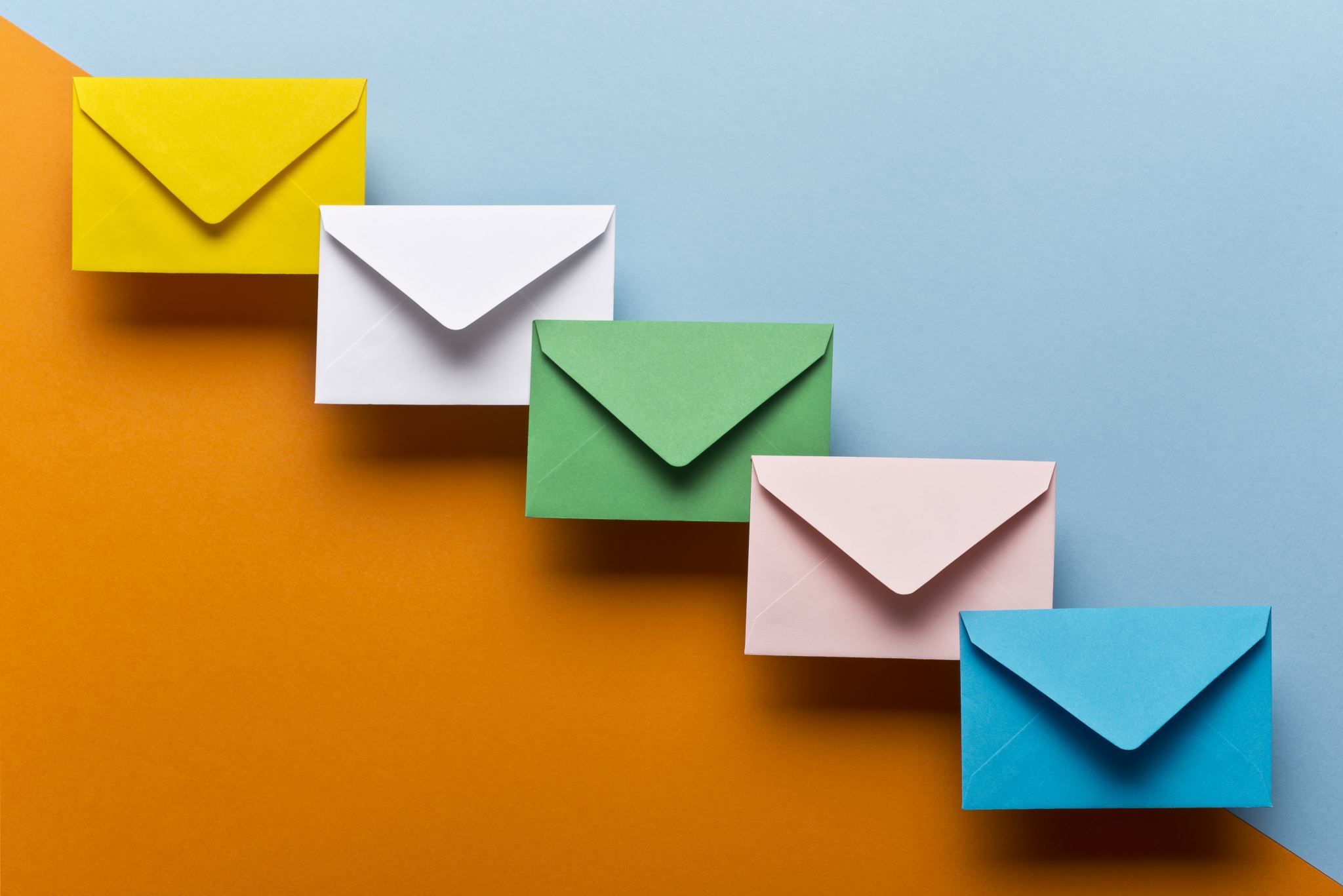 THANK YOU
CINDY JIANG (JIANG.533@OSU.EDU)
Pitch Deck
November 17, 2023